Local TV Marketplace: Automated for Buyers & Sellers
In 1999, WideOrbit was founded with the simple vision: Make it easy to buy and sell advertising.
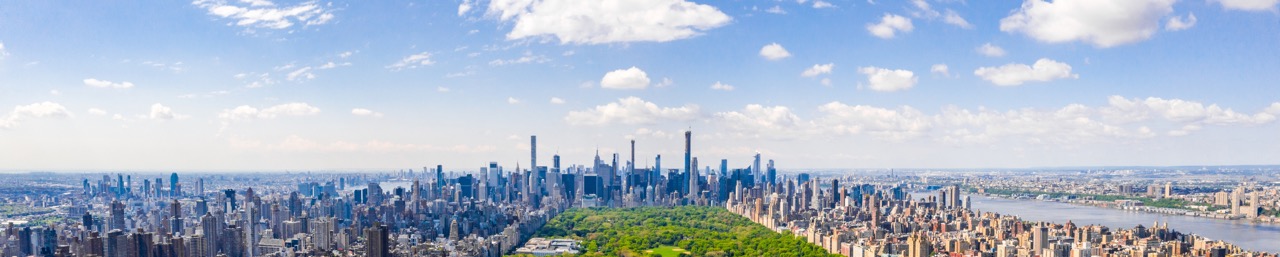 The biggest names in the media world partner with WideOrbit
100%
93%
33%
75%
95%
50%
Digital
Major Broadcast O&Os
Broadcast TV Affiliates
Cable/Satellite Networks
Sports Networks
Hispanic Networks
BroadcastRadio
Ad Servers/ SSPs
TelevisaUnivision
TV Azteca
Telemundo
UniMas
Amagi
AmperWave
AudioPlace.me
FreeWheel
Google Ad Manager
SpringServe
Remixd
Audacy
Bell Media
Corus Entertainment
Cumulus Media
Evanov Communications
Midwest Communications
Spanish Broadcasting System
TelevisaUnivision
The Jim Pattison Group
Zimmer Radio
A&E Networks
Amazon
AMC Networks
AT&T
Black Entertainment Television (BET)
Disney
Federated Media
NewsNation
Outdoor Channel
Paramount
Rogers Media, Inc.
Telemundo
FOX Sports
Motor Racing Network (MRN)
NBC Golf Channel
NBC Sports Regional Networks
New England Sports Network (NESN)
Yankee Entertainment & Sports Network (YES)
ABC
CBS
FOX
NBC
TelevisaUnivision
E.W. Scripps Company
Graham Media Group
Gray Television
Hearst
Nexstar Media Group
NPG Media
TEGNA
Sinclair Broadcast Group
Univision
Weigel Broadcasting Co.
DSPs
AdsWizz
BidMind
Magnite
Targetspot
PulsePoint
Buying TV advertising isn’t easy
Sellers
National Rep
Buyers
Inform station of AF
Submits avail
Issue avail request
2
3
1
Start Here
Submits avail
Makes initial offer
5
4
Counters offer
Submits offer
6
7
Submits counter
9
8
Makes counter
Submits final
Submits counter II
11
10
Issues order
Submits final
13
12
Submits order
Traffic - confirm
15
14
Issues copy/inst.
Confirm order
17
16
Copy ingest/play
18
Request spot times
Issue spot times
19
20
21
Request spot times
23
Ingest spot times
22
Issue spot times
25
Report discreps
Issue invoice
24
Resolve discreps
Report discreps
26
27
28
Resolve discreps
Pay
29
Finish Here
4
CONFIDENTIAL | ©2022 WideOrbit Inc.
Growing demand for:
Digital is changing the way buyers plan and buy media
Omni-channel campaigns
Performance-based buying across platforms
Simple, automated linear broadcast TV buys
New demand from buyers
Impression-based buying across platforms
Full visibility into offers, including client and rate
Full control to accept/reject offers based on their own criteria
Simple, automated transacting of linear broadcast TV buys
Marketplace selling  benefits for broadcasters
Highly trusted medium
Broader audience reach & awareness
Impression-based TV buys
Automated, direct access to available TV inventory 
Eliminates the friction of manual avail requests, responses, and negotiations
Marketplace buying is important for advertisers
WideOrbit is helping drive demand with automated solutions
WideOrbit automated buying
Buy Side
Optimizer Technology
Sell Side
Ease of use
Better inventory management
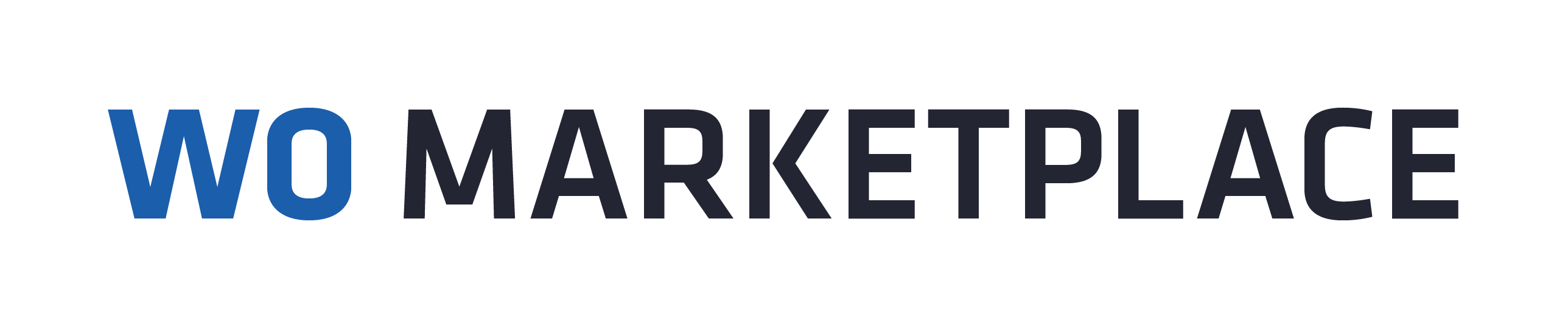 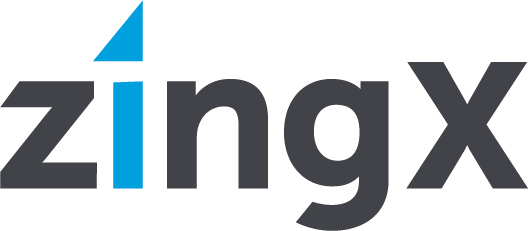 Greater access to inventory
Maximize yield
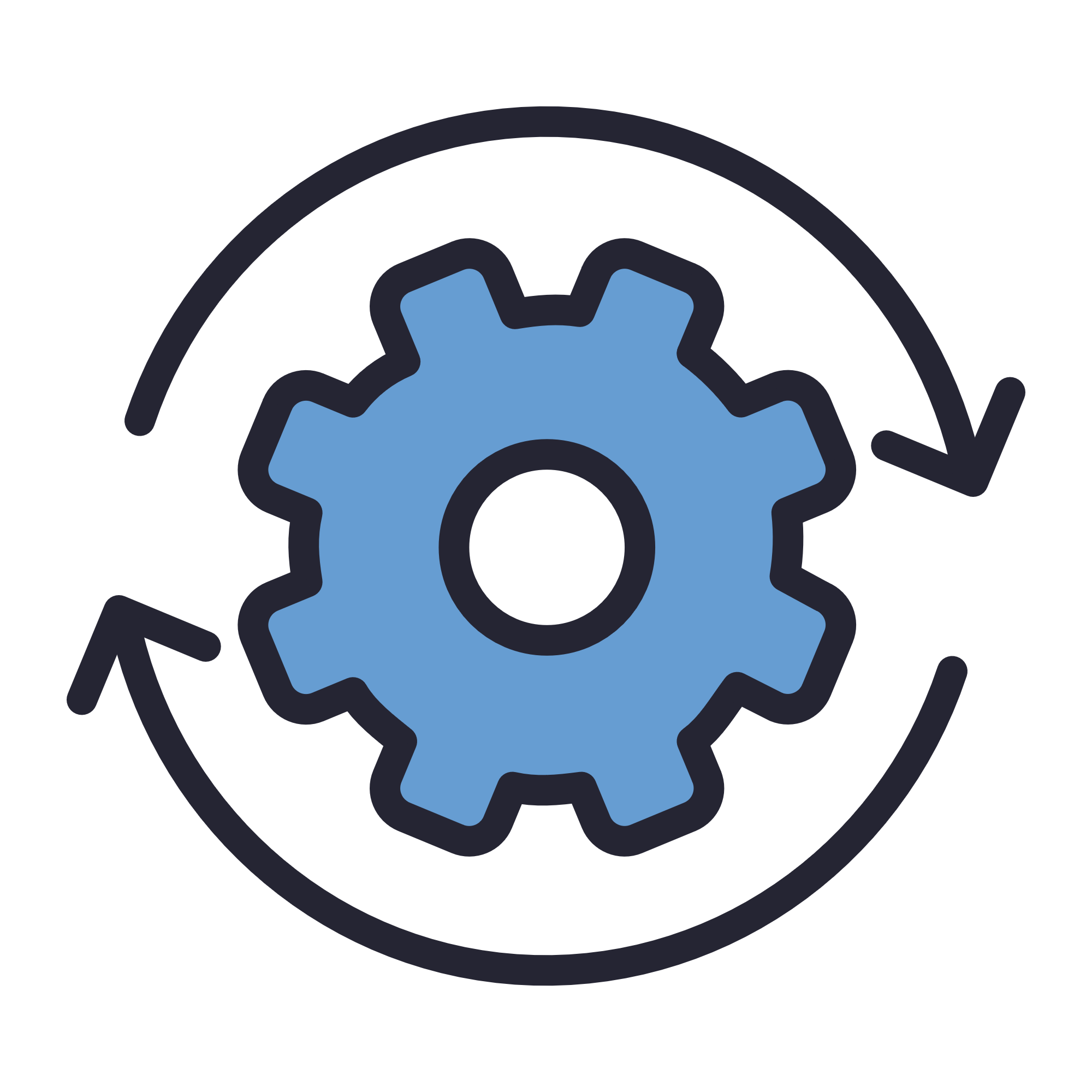 Easy Segmentation
Fulfill campaign audience commitments
Impression-based
Drive decisions with robust data
Automatically optimizes buys based on impressions, CPM, and budget
Real-time measurement
Automatically optimize rates
Auto-optimization
Accurate
Marketplace selling with Gray Television
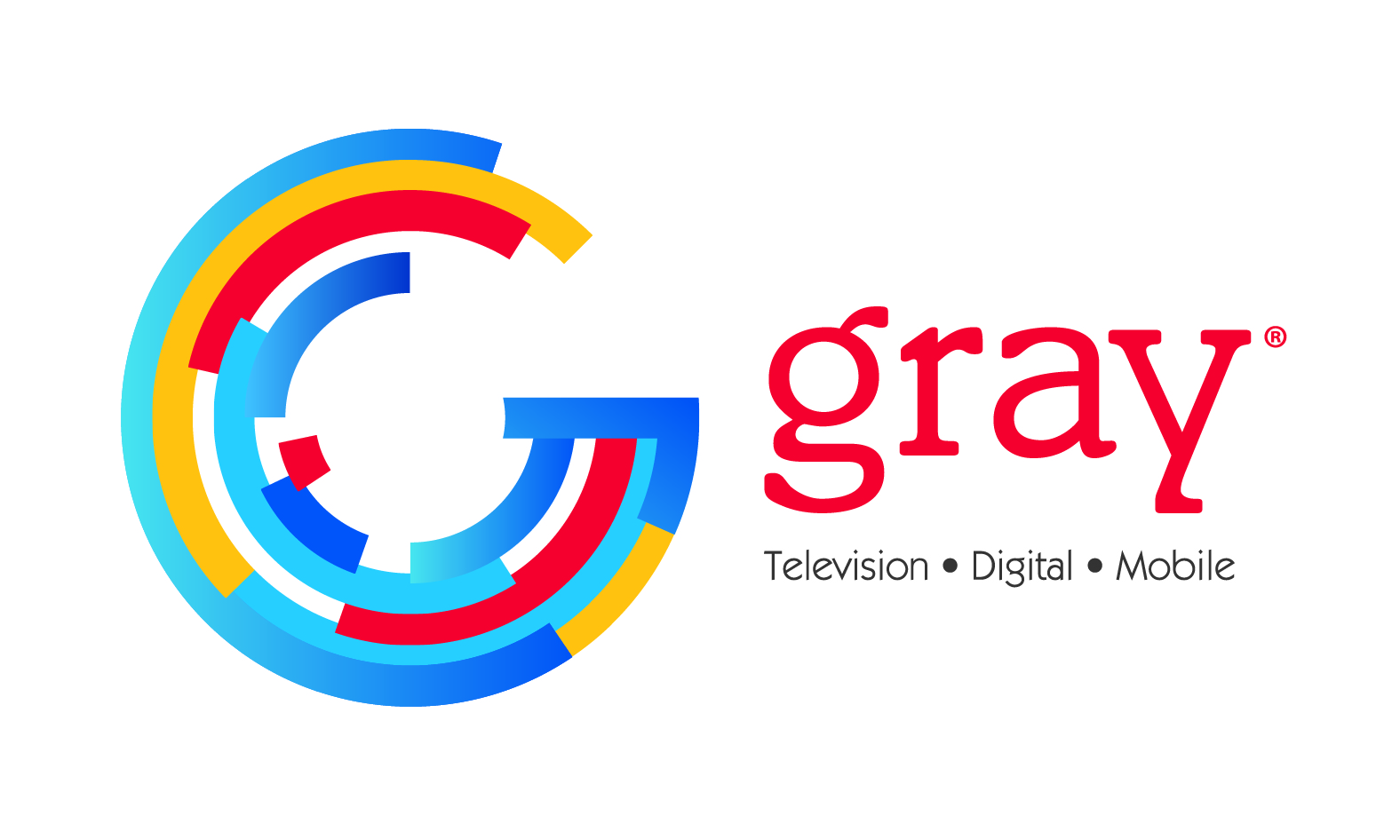 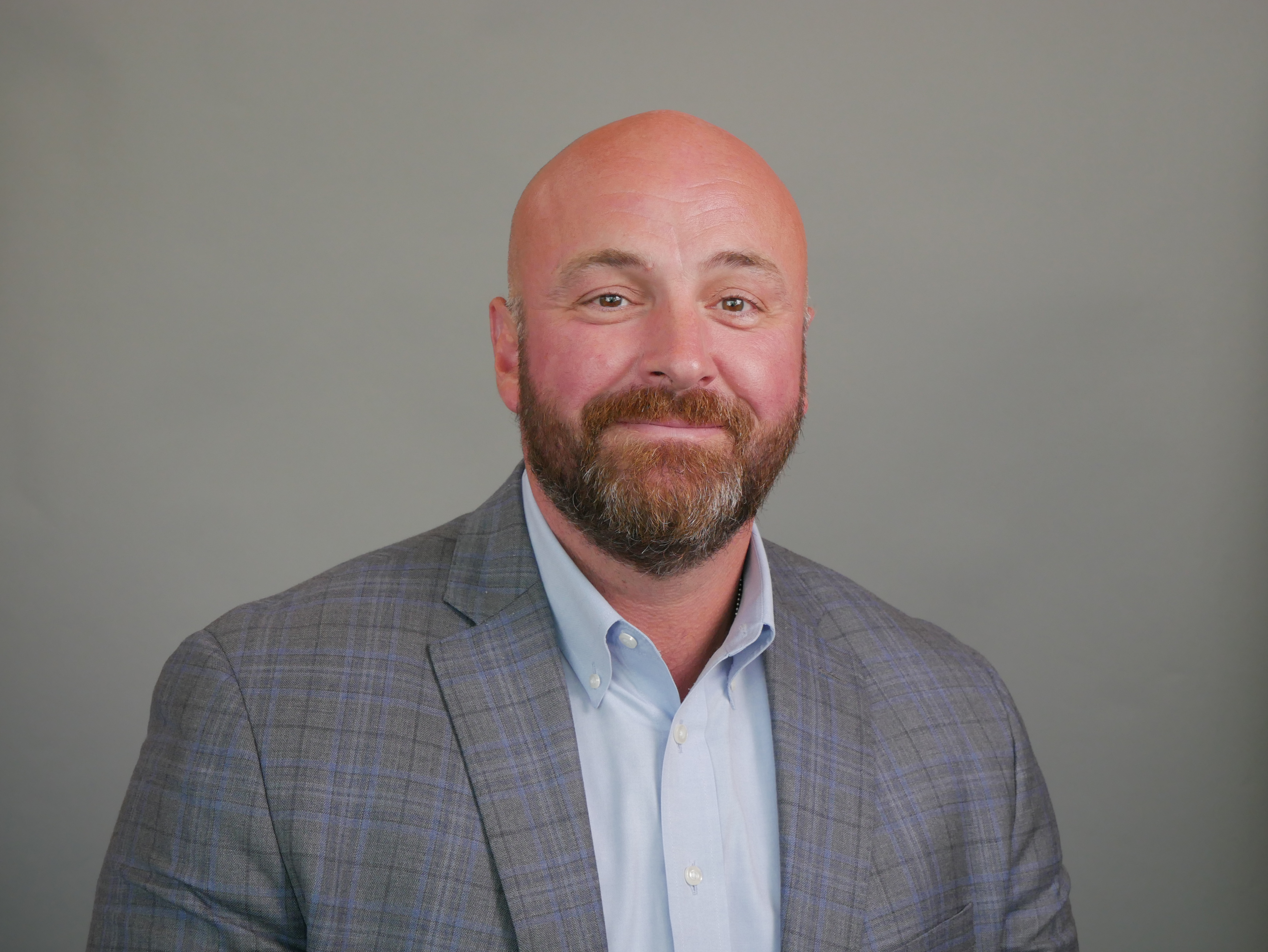 Garrett Pope
VP, Traffic and Sales Systems
Gray Television
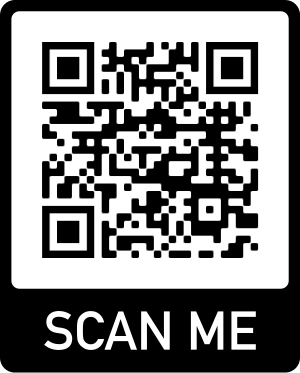 Thank you.
Fred Lee
Vice President, Sales - Marketplaces
Find out more about our marketplace solutions at WideOrbit.com
Marketplace buying benefits both buyers and sellers
Buy Side Benefits
Sell Side Benefits
Ease of use
Better inventory management
Greater access to inventory
Maximize yield
Easy segmentation
Fulfill campaign audience commitments
Drive decisions with robust data
Impression-based
Automatically optimize rates
Real-time, measurement
Auto-optimization
Accurate